Biološka raznolikost na području općine Gornja Stubica                                    Prezentaciju izradile: Ana boltek                                                                                          martina kovačić                                                                                                    maja junković                                                                                                    dora jakšić oš matije gupca gornja stubica
Stubičke  Toplice, 15. travnja 2016.
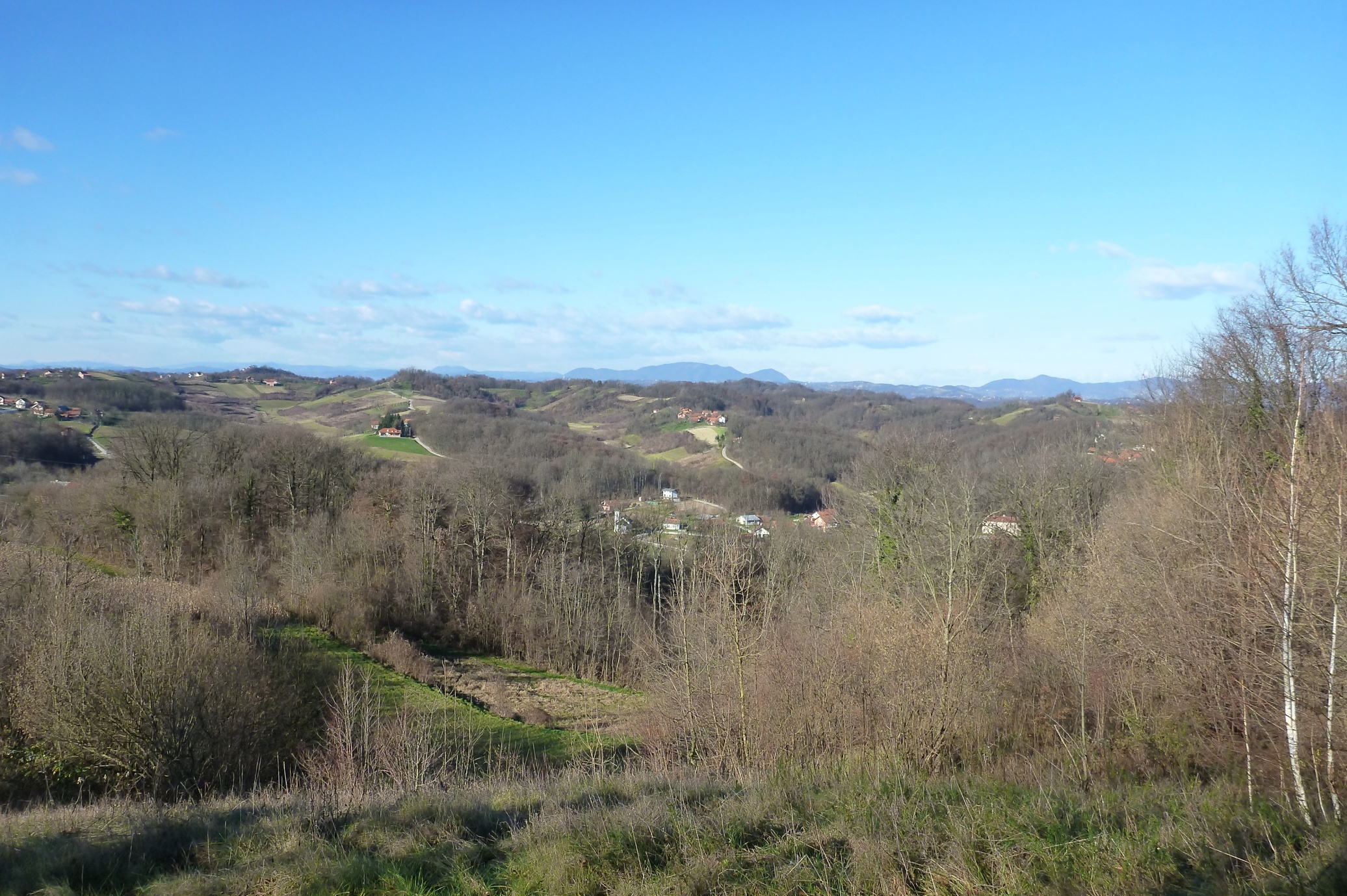 Na području Općine Gornja Stubica, kao i na području cijele županije, postoje različiti  tipovi reljefa (krški, brežuljkasti i dolinski tip). 
   Pretpostavili smo  je da je i bioraznolikost velika, te da djelovanje čovjeka negativno utječe na biološku raznolikost.
cilj rada
upoznati bioraznolikost na tri različita staništa
skrenuti pozornost na važnost očuvanja bioraznolikosti 
obavijestiti i osvijestiti širu javnost o vrijednostima koje imamo na području naše Općine.
Uradili smo
Na tri različite lokacije 
Židovske jame
šuma Burnjak
travnjak Dubovec
izvršili smo mjerenja temperature zraka i relativne vlažnosti zraka
izmjerili temperature tla na 5 i 10 cm dubine
 odredili prema vlastitoj procjeni vrstu tla, teksturu tla i konzistentnost tla 
odredili pH tla (pomoću indikator listića) 
odredili namjenu zemljišta 
prepoznali i naveli biljne i životinjske  vrste koje smo pronašli na pojedinim   lokacijama
prepoznali potencijalne ugroze lokacijama (izvori ugroženosti: ljudi, ostavljanje   otpada, poljoprivredni radovi...) 
upoznali učenike i lokalno stanovništvo s našim projektom i rezultatima istraživanja
 potaknuli širu javnost na očuvanje bioraznolikosti
znate li da u gornjoj stubici postoji spilja?
[Speaker Notes: Proveli smo anketu među stanovništvom općine Gornja Stubica, znaju li da na području njihove općine postoji spilja? 86 % je odgovorilo da ne zna. Ovaj rezultat nam je još jedan poticaj da upoznamo javnost s postojanjem i očuvanjem spilje.]
Židovske jame
speleološki su objekt 
dio ekološke mreže Natura 2000 u Hrvatskoj
spadaju u kategoriju 8310 Špilje i jame zatvorene za javnost te su važno stanište za podzemnu faunu. 
značajne su po tome što je u njima nađen jedan od dva nalaza vrste pauka Troglohyphantes subalpinus u Hrvatskoj 
najduži su speleološki objekt u Krapinsko zagorskoj županiji.
[Speaker Notes: Za potrebe našeg rada koristili smo podatke iz istraživanja  koje su radili članovi Hrvatskog biospeleološkog društva na zahtjev Javne ustanove  za upravljanje zaštićenim dijelovima prirode Krapinsko-zagorske županije i Općine Gornja Stubica. Budući da je speleološki objekt zatvoren za javnost i ulaz u njega je otežan odlučili smo u neposrednoj blizini objekta izvršiti svoje istraživanje.]
[Speaker Notes: Ulaz spilje je malih dimenzija svega pola metra visine, izgleda kao lisičja rupa.]
Židovske jame – Natura 2000, preuzeto sa http://natura2000.dzzp.hr/natura
[Speaker Notes: Crvena točka prikazuje točnu lokaciju Židovskih jama, a okolo su susjedna sela.]
[Speaker Notes: Prvi dio špilje je nizak i treba se provući. Nakon toga se može malo uspraviti, ali većina špilje je niska i treba biti pognut. Na dijelovima se može uspraviti. Dno špilje je više manje ravno bez skokova i penjanja te je cijelom špiljom po dnu zemlja. Također po zidovima špilje i stropu u stijenama uočene su fosilne ljušture školjkaša. Špilja je dugačka 95,8 metara, najviše visine kanala od 2 m. 
Židovske jame svakako su značajne kao najduži speleološki objekt u Krapinsko zagorskoj županiji.]
Pronađene su kopnene životinje iz sljedećih skupina: 
pauci (Araneae), 
grinje (Acari), 
jednakonožni rakovi (Isopoda), 
strige (Chilopoda), 
dvojenoge (Diplopoda), 
skokuni (Collembola), 
kornjaši (Coleoptera), 
ravnokrilci (Orthoptera) i 
šišmiši (Chiroptera).
[Speaker Notes: Pročitati  samo naslov]
PAUCI
Troglohyphantes excavatus
[Speaker Notes: U Židovskim jamama sakupljena je rijetka  vrste pauka karakterističn za špiljska staništa cijele Hrvatske.]
JEDNAKONOŽNI RAKOVI
Mesoniscus  granigerfoto
[Speaker Notes: Ovo je predstavnik jednakonožnih rakova. Ova svojta je slijepa i potpuno depigmentirana. Ovo je prvi njen nalaz u Hrvatskom Zagorju.]
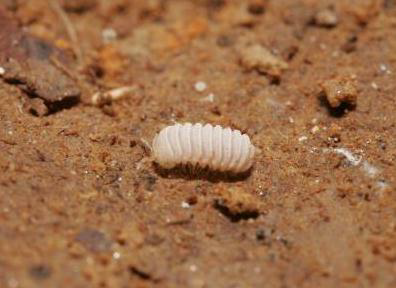 DVOJENOGE
Trachysphaera gibbula
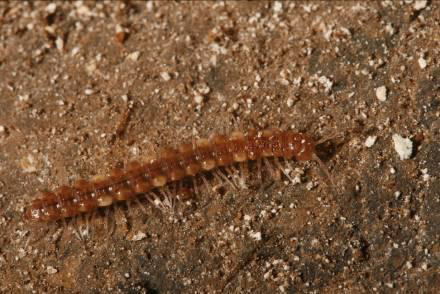 Polydesmus edentulus
[Speaker Notes: Od faune dvojenoga (Diplopoda) utvrđene su tri vrste. Tijelo im je valjkasto i sastavljeno od dvojnih kolutića, a iz svakoga kolutića izlaze dva para nogu.]
STRIGE
Lithobius sp.
[Speaker Notes: Od striga (Chilopoda) su u špilji pronađena tri primjerka . Karakterizira ih 15 pari nogu pomoću kojih se iznimno brzo kreću, a na glavi imaju čeljusti s otrovnim žlijezdama kojima love plijen.]
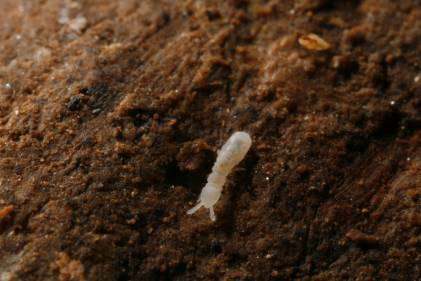 SKOKUNI
Deuteraphorura
Pseudosinella sp.
[Speaker Notes: Iz skupine skokuna (Collembola) utvrđeno je 5 svojti.]
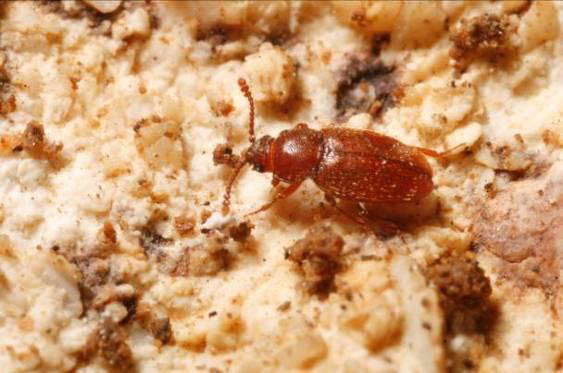 KORNJAŠI
Cryptophagus sp.
Leptinus testaceus
[Speaker Notes: Na lokalitetu Židovske jame zabilježeno je pet svojti iz skupine kornjaša]
SISAVCI
Rhinolophus ferrumequinum
[Speaker Notes: Od sisavaca Židovskim jamama zabilježene su dvije vrste šišmiša. Ova je snimana u vrijeme hibernacije (mirovanja).]
Šuma burnjak
[Speaker Notes: -privatna šuma, 
-gospodarenje šumom je pretežno zbog sječe i nabave ogrjevnog drva te branja šumskih plodova
- na brežuljkastom području i učenici naše škole tamo rade terensku nastavu iz prirode i biologije]
Koje drveće prevladava u vašim šumama?
[Speaker Notes: Proveli smo anketu među stanovništvom Koje drveće prevladava u vašim šumama? 94% odgovorilo je listopadno, najčešće hrast, bukva, javor, 
bagrem, kesten… Vazdazeleno prevladava na višoj nadmorskoj visini i miješa se sa šumama bukve i graba.]
SLOJ DRVEĆA
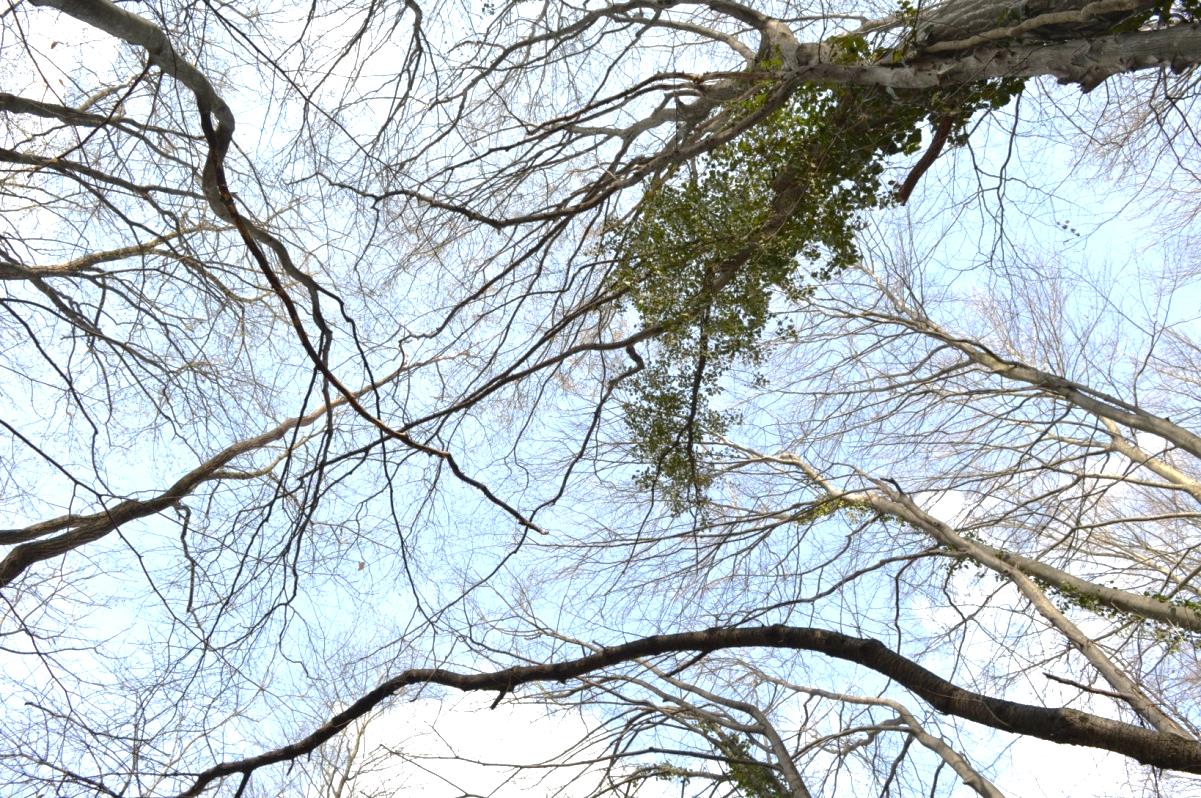 IMELA
HRAST
[Speaker Notes: Na terenu smo zabilježili u sloju drveća hrast i imelu…]
BAGREM, JAVOR, BUKVA
[Speaker Notes: bagrem, javor, bukvu]
DIVLJA TREŠNJA
SLOJ GRMLJA
LIJESKA
PRIZEMNI SLOJ
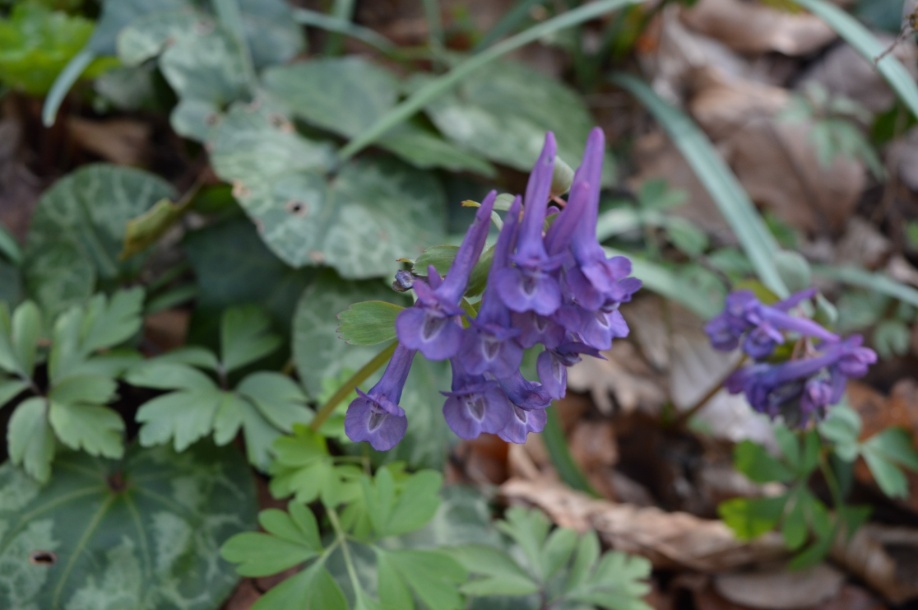 BRŠLJAN
ŠUPALJKA
VOLUJSKO OKO
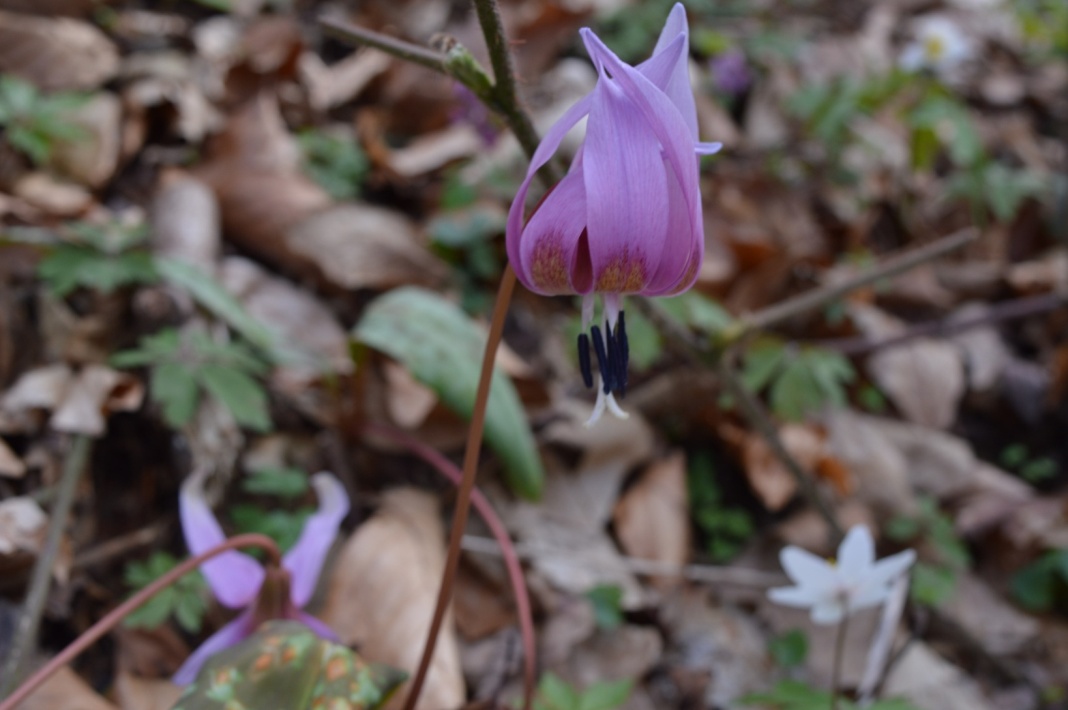 PASJI ZUB
[Speaker Notes: Jedna od prvih i najljepših proljetnica.  ZZ]
JAGLAC
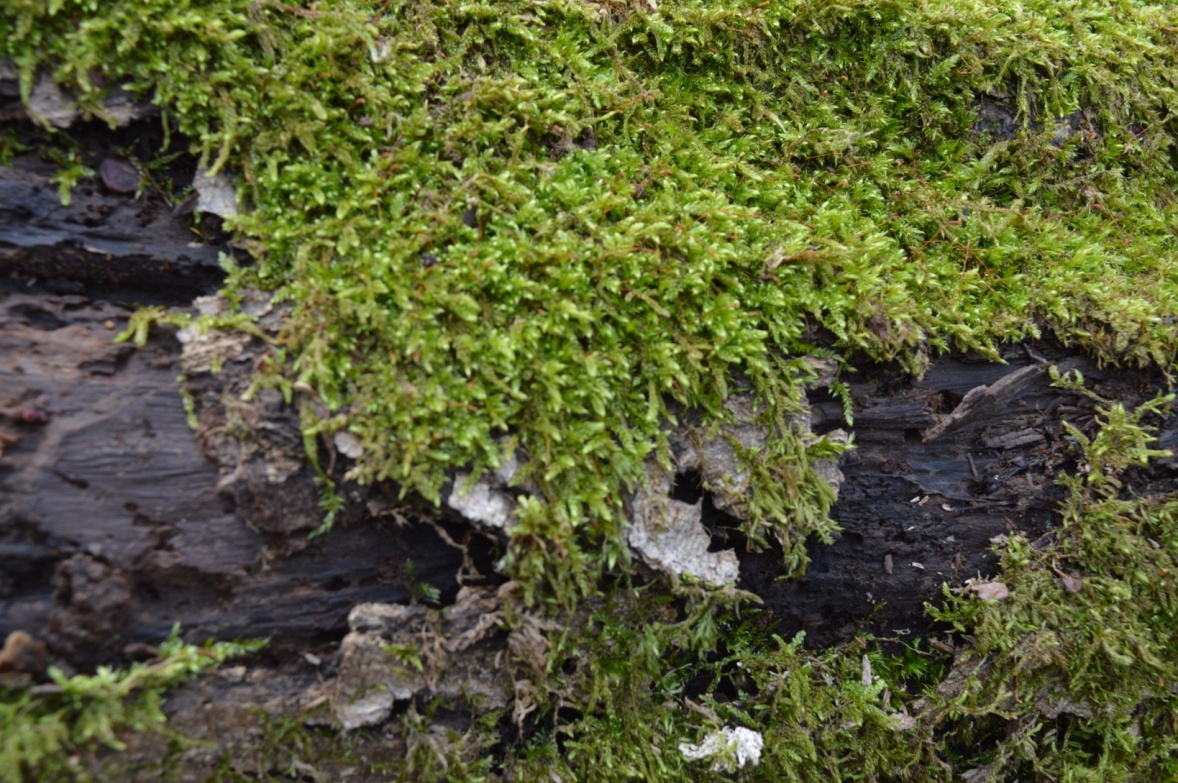 MAHOVINA
VISIBABA
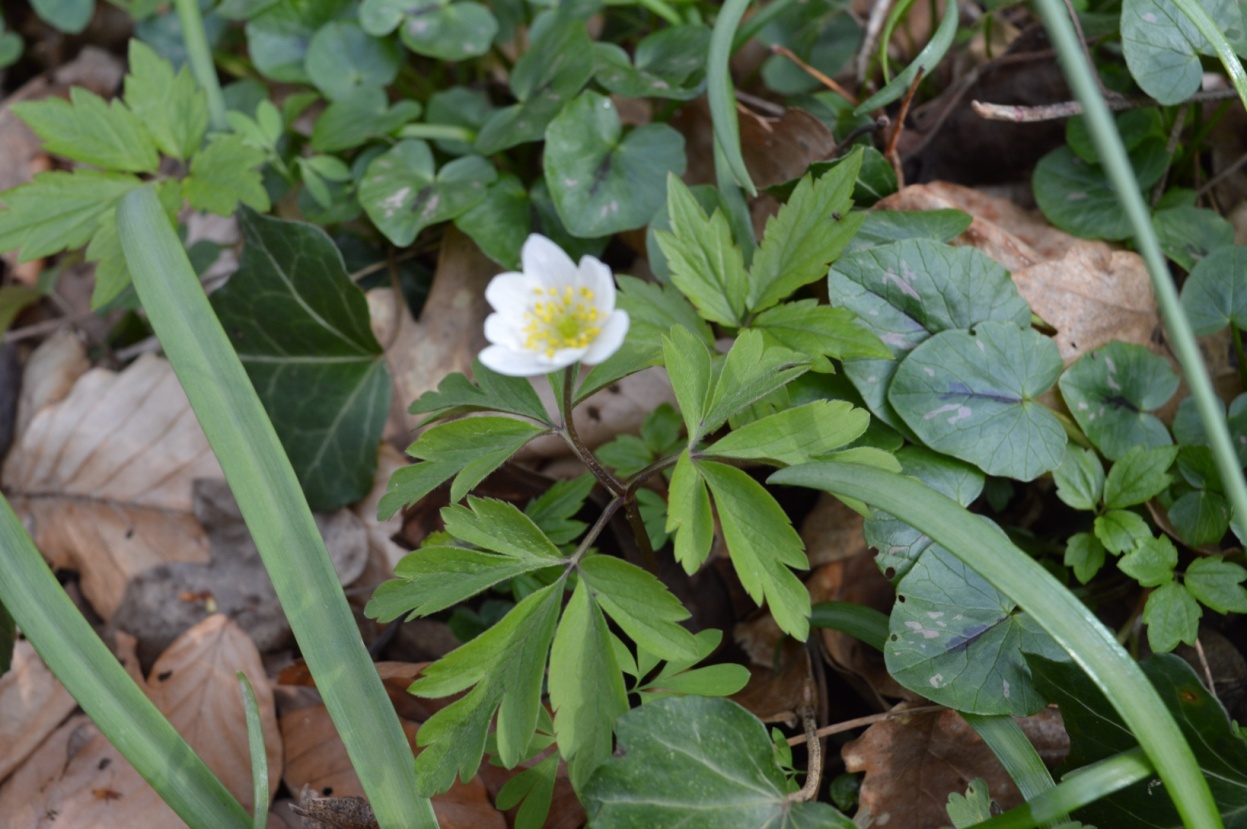 BIJELA ŠUMARICA
PLUĆNJAK
Travnjak dubovec
[Speaker Notes: Za treće stanište odabrali smo reljefno  najniži dio naše općine ,uz rijeku Krapinu.]
Nalazi li se travnjak u blizini vinograda?
zaštitna sredstva 
štetna su za pčele
[Speaker Notes: Proveli smo anketu među stanovništvom G. Stubice o negativnom utjecaju pesticida, namjeni i održavanju travnjaka.]
Nalazi li se travnjak u blizini voćnjaka?
-u proljeće kad 
rosa otapa ta sredstva, kukci piju rosu
Koristite li travnjak za ispašu stoke,zelena krma?
- travnjaci se malo koriste kao pašnjaci
NE:76%
Kosite li travnjak 3-4 puta godišnje kao hranu za stoku?
- trava se koristi u većoj mjeri kao sijeno
Spremate li sijeno strojno?
-prednosti ručnog spremanja sijena -sjeme trava u većoj mjeri ostaje na travnjaku
Spremate li sijeno ručno?
-ručno se spremaju manje površine travnjaka
Imate li zapušten travnjak?
SUKCESIJA- zaraštavanje (šikara, šuma)

- nestanak biljnih i životinjskih vrsta
[Speaker Notes: Moderniji način života uvelike utječe i na kvalitetu travnjaka.]
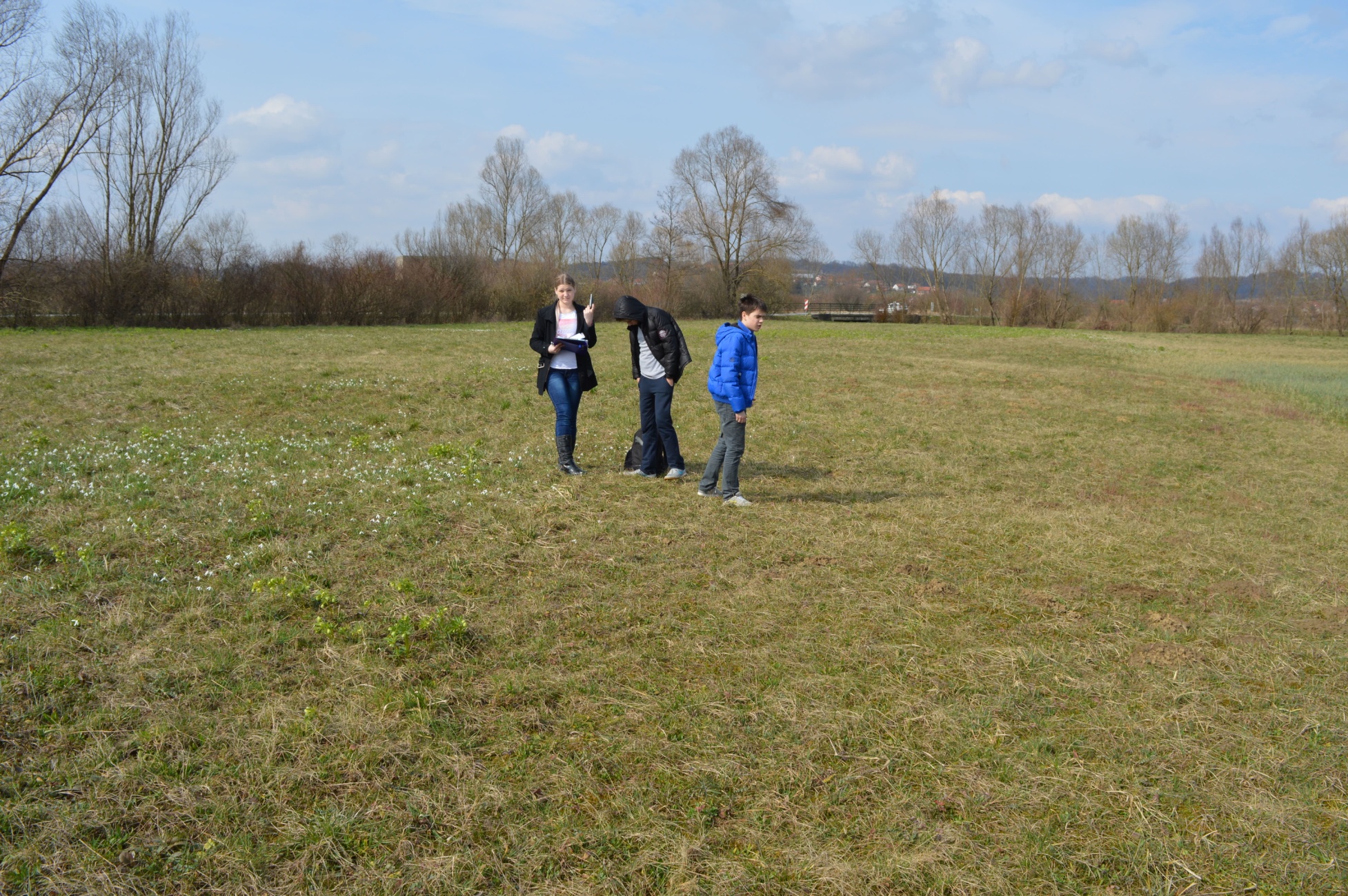 [Speaker Notes: Popisali smo biljne vrste koje smo trenutno našli.]
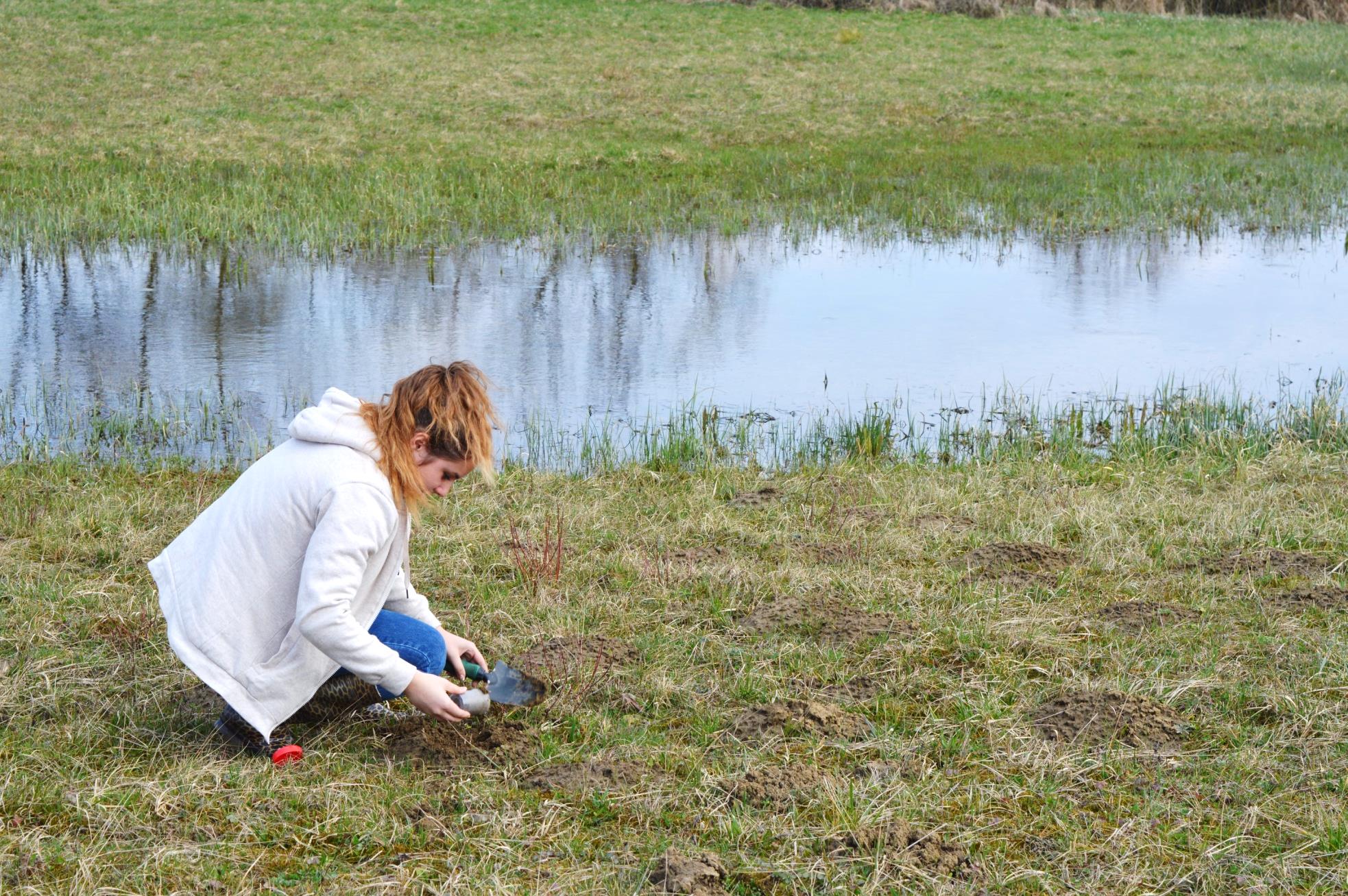 [Speaker Notes: Uz obalu rijeke Krapine nalaze se manje površine vlažnih i močvarnih travnjaka (livada košanica) u  sastavu kojih se nalaze:]
KUKURIJEK
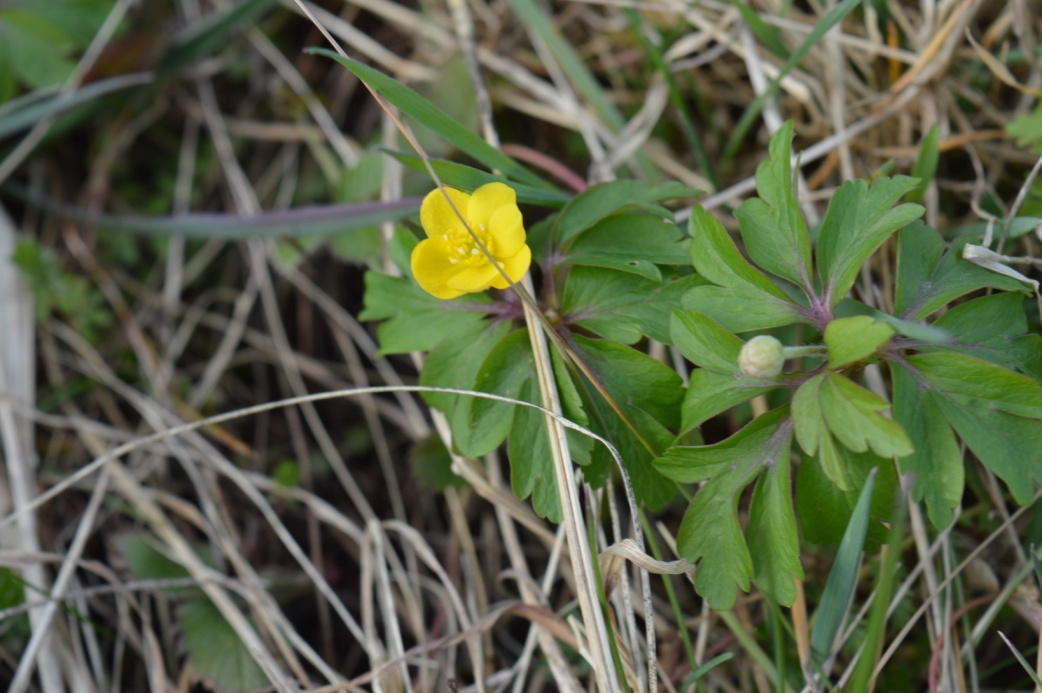 ŽABNJAK
OBIČNA KOCKAVICA
[Speaker Notes: Ugrožena vrsta koja raste na vlažnom područjima, koja je zakonom zaštićena.]
ŠAŠ
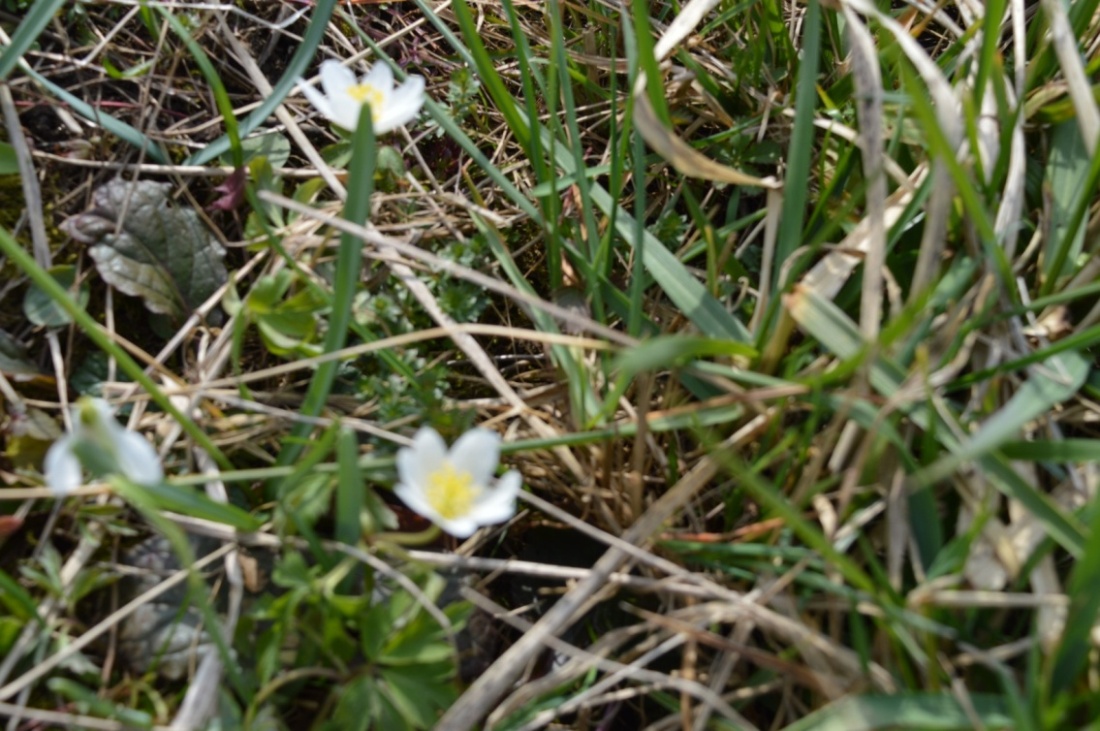 BIJELA ŠUMARICA
LIVADNA
SMEĐA ŽABA
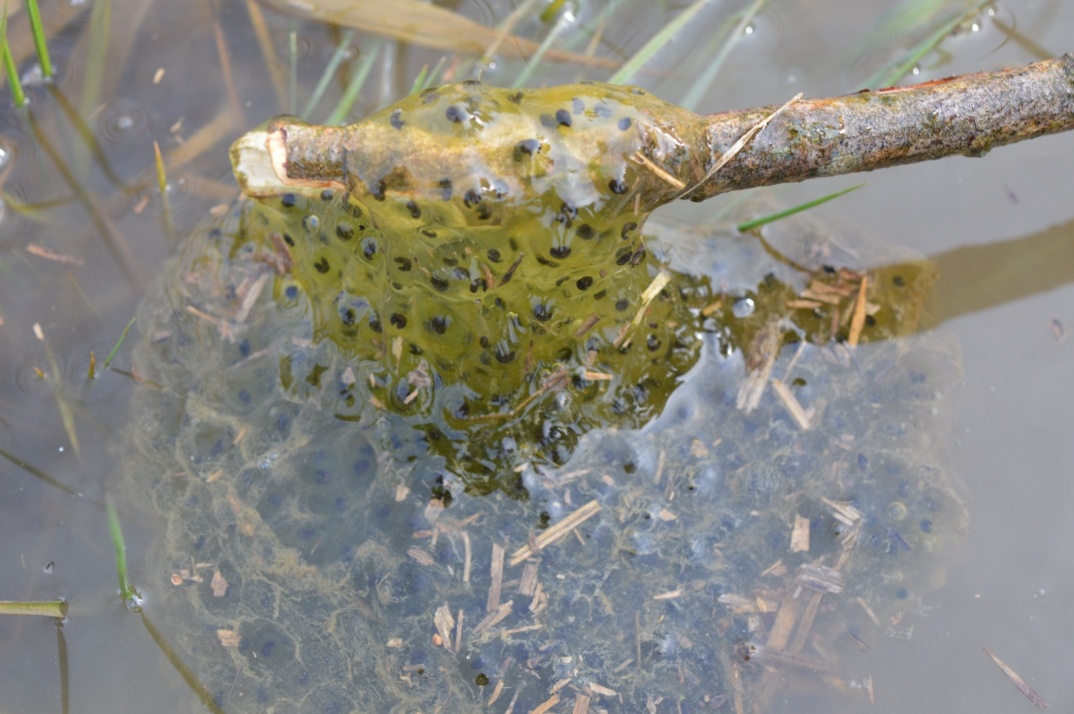 MRIJEST ŽABE
[Speaker Notes: Od životinjskog svijeta naišli smo na smeđu žabu i njezin mrijest.]
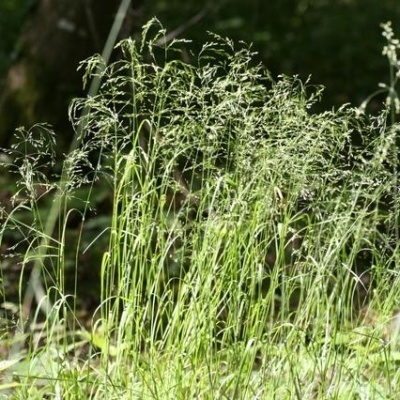 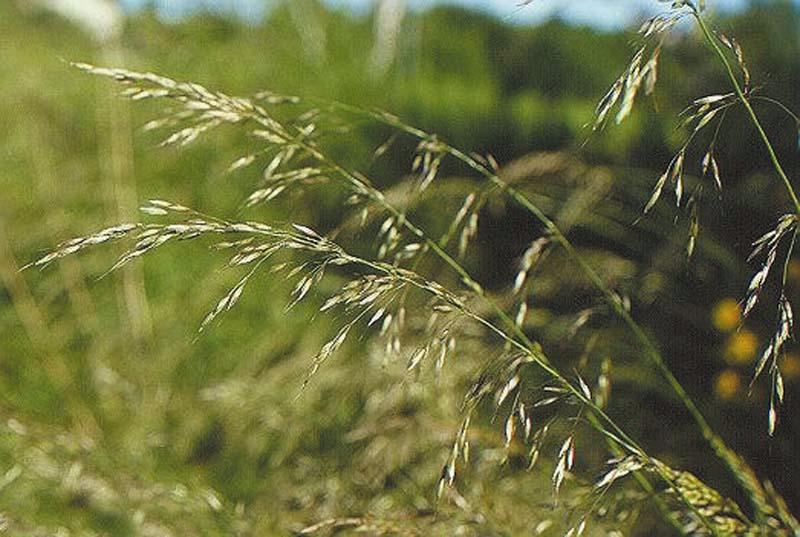 LIVADNA VLASNJAČA
OVSENICA PAHOVKA
[Speaker Notes: Ovo su ostale trave]
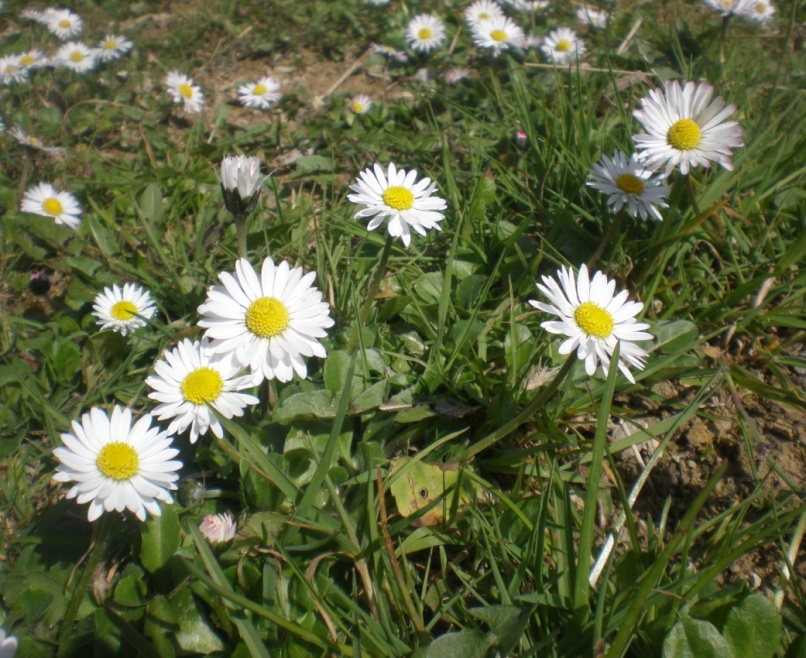 TRATINČICA
VISIBABA
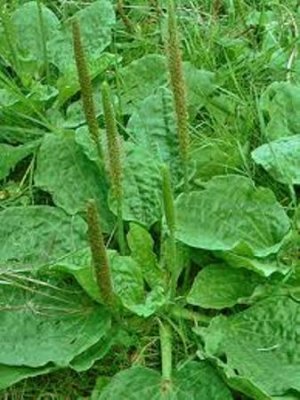 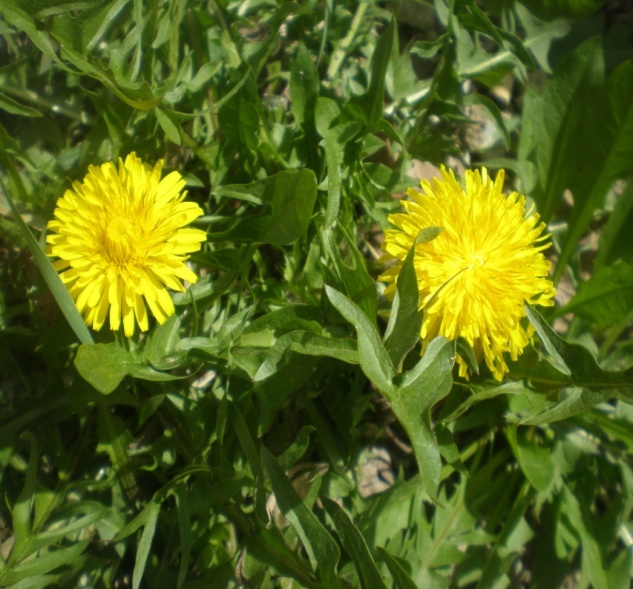 ŠIROKOLISNI TRPUTAC
MASLAČAK
[Speaker Notes: Proljetnice]
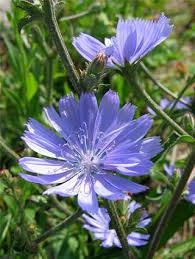 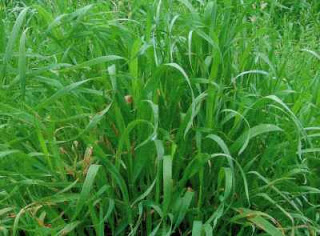 PIRIKA
VODOPIJA
Na sva tri staništa izmjerili smo:
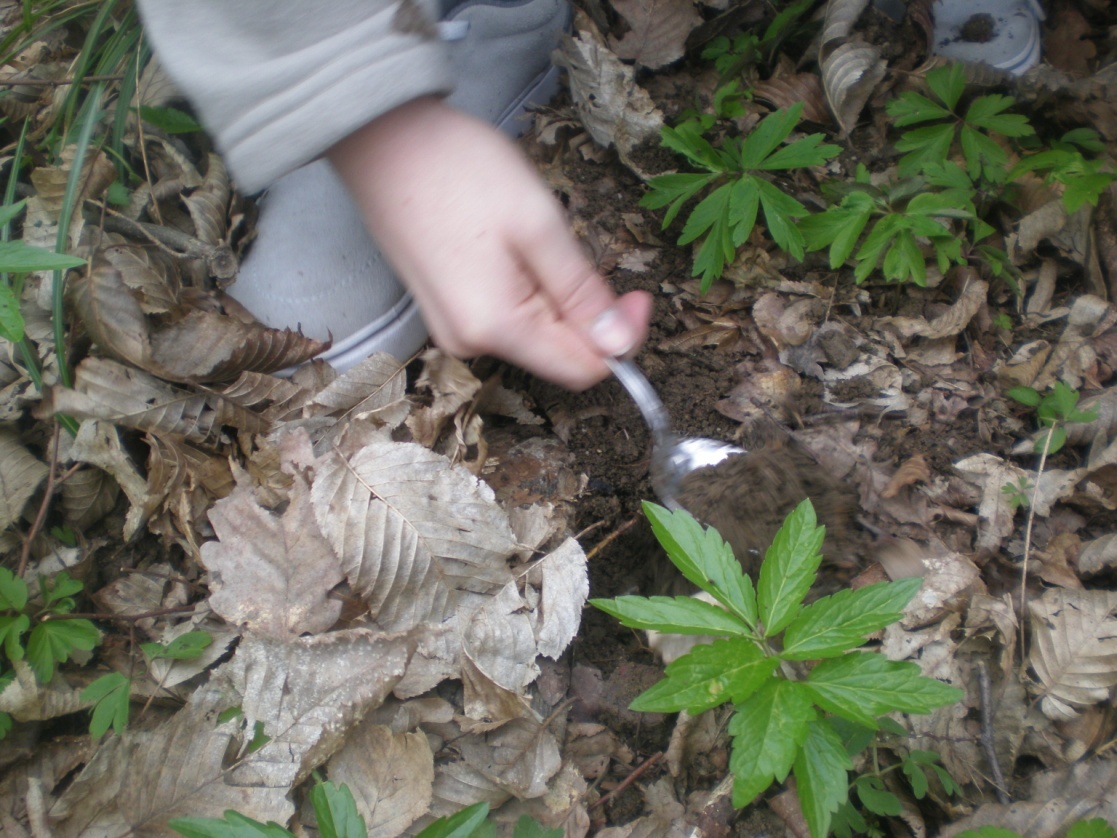 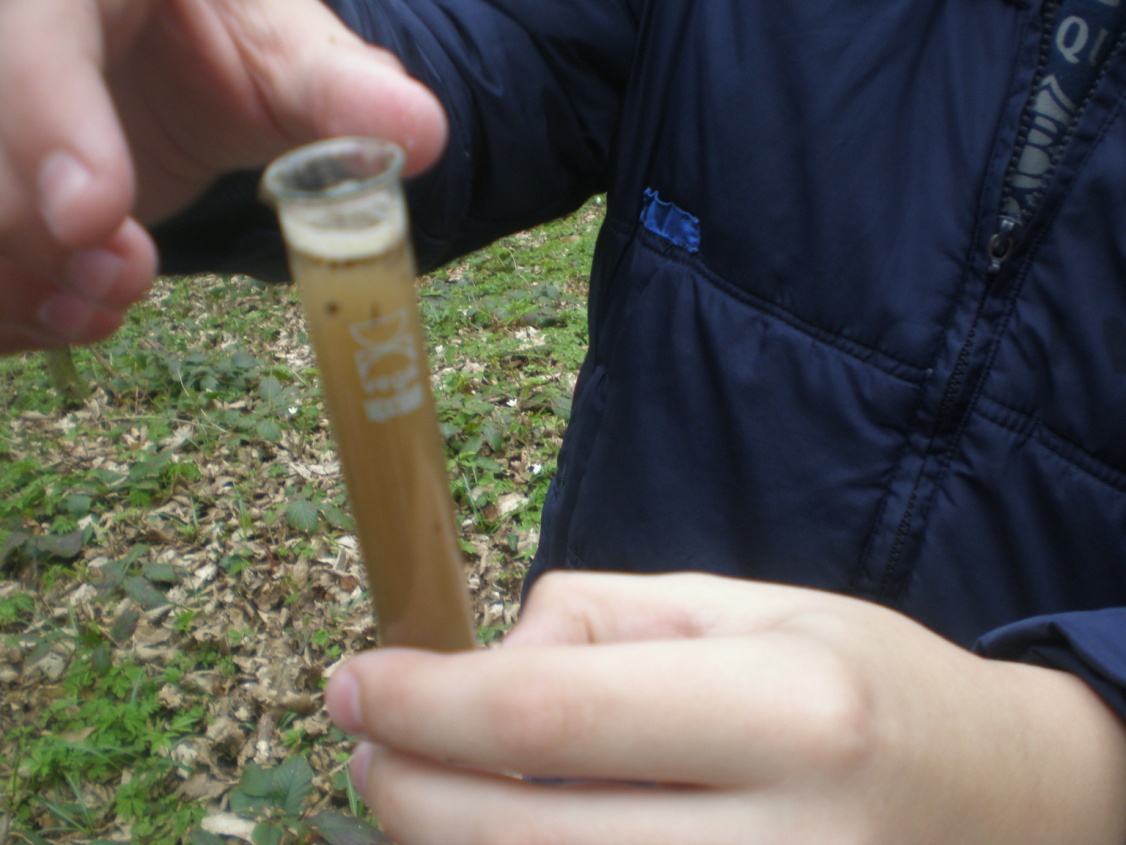 ANKETA: ZAGAĐENJE
[Speaker Notes: Pitali smo stanovništvo G. Stubice primjećuju li zagađenje. Naveli su divlja odlagališta, smeće, hladnjake, zagađenje vode…]
UGROŽENOST STANIŠTA
TRAVNJAK
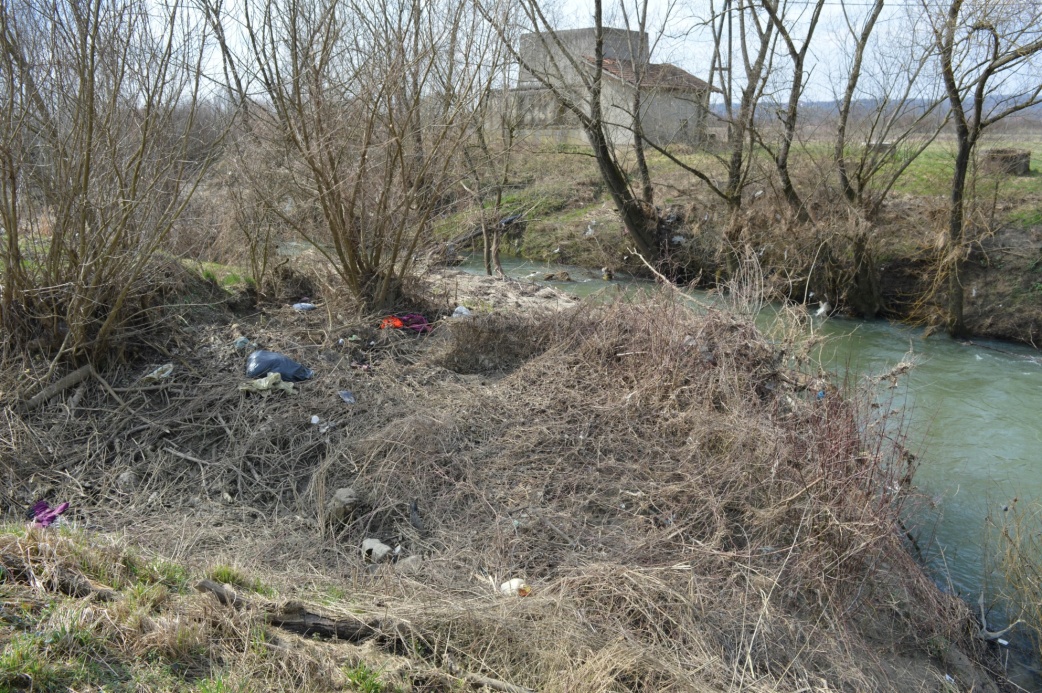 [Speaker Notes: rijeka uz travnjak]
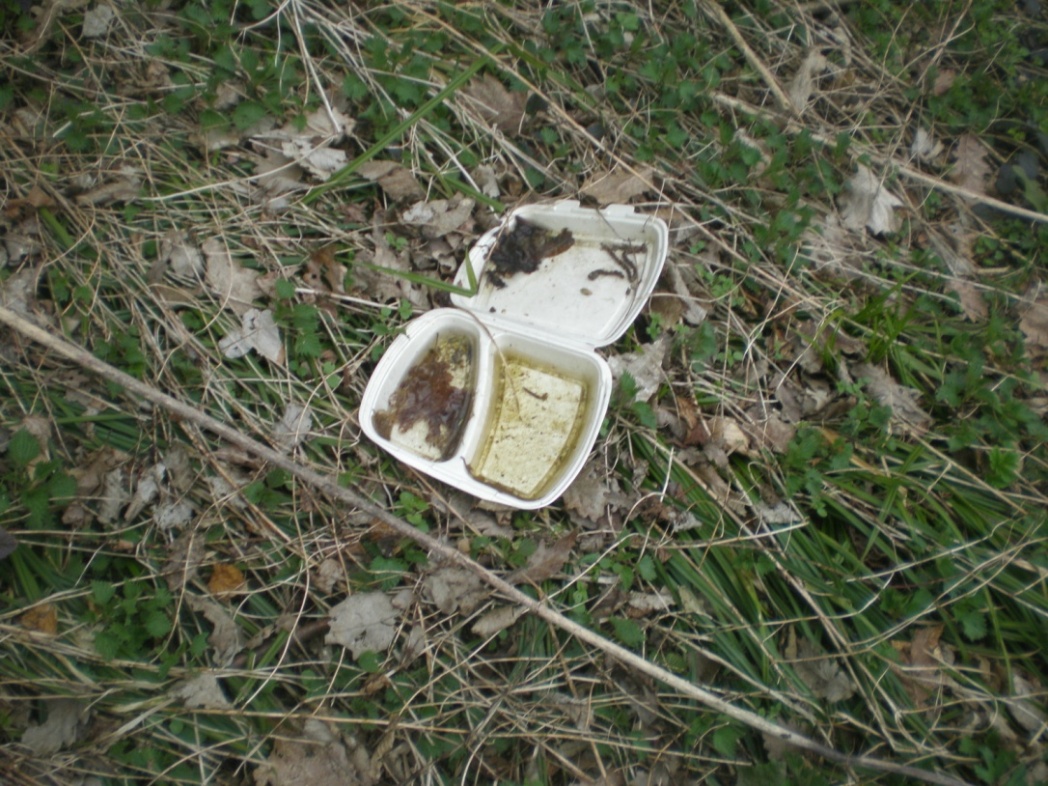 ŠUMA
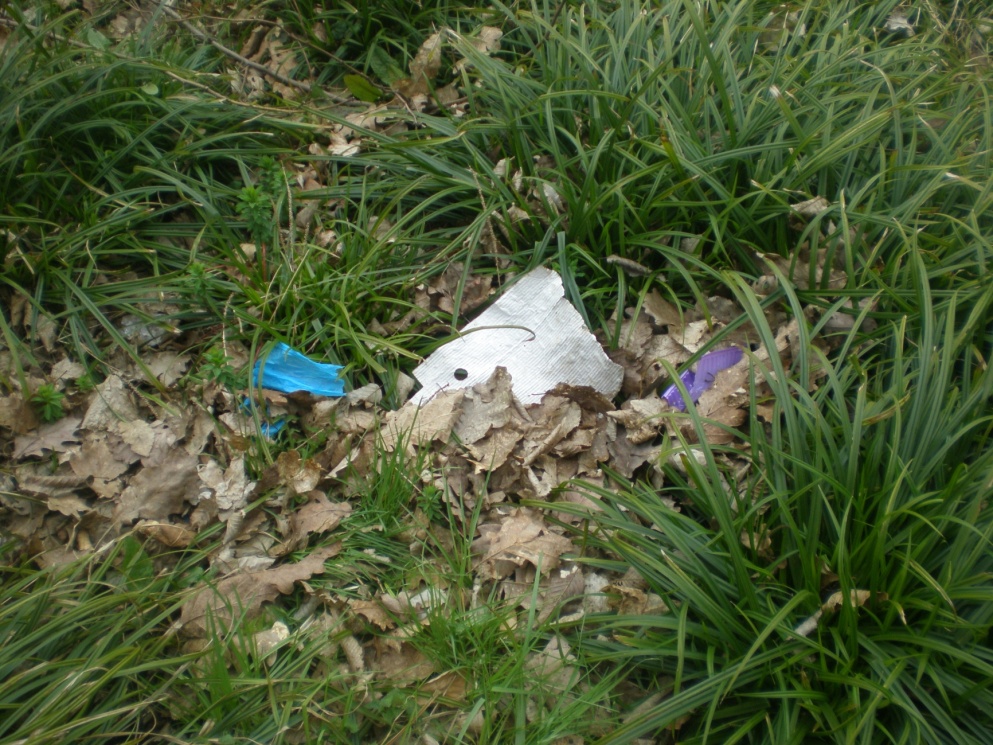 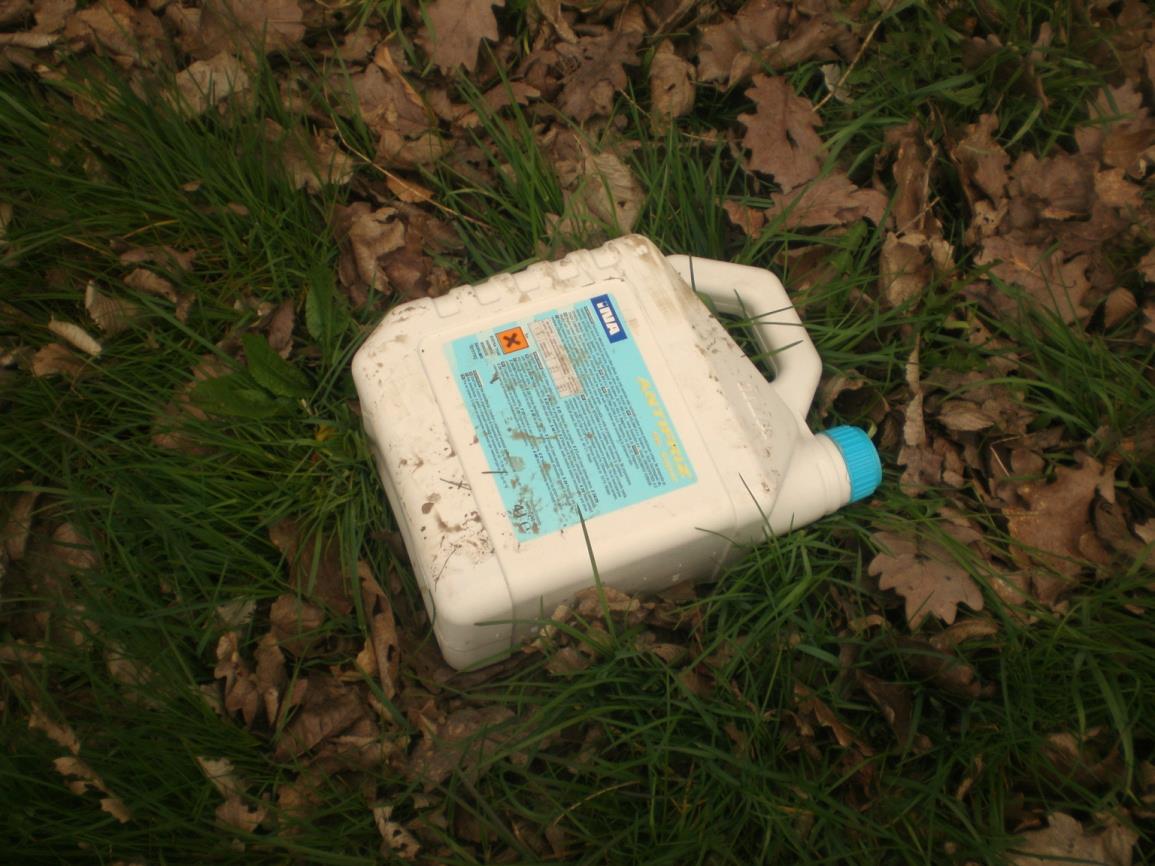 [Speaker Notes: šuma]
SPILJA
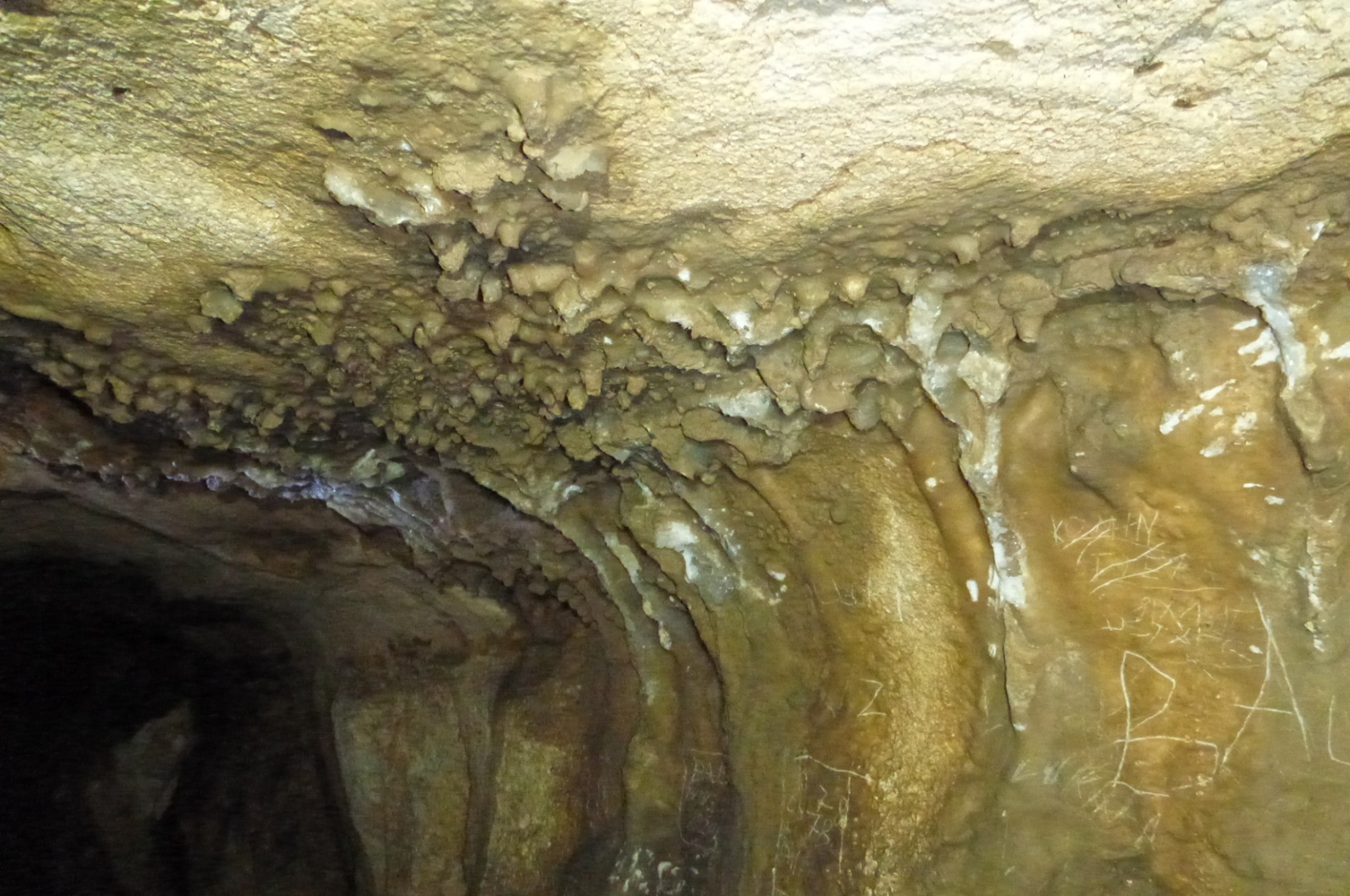 [Speaker Notes: uništavanje  sigovine]
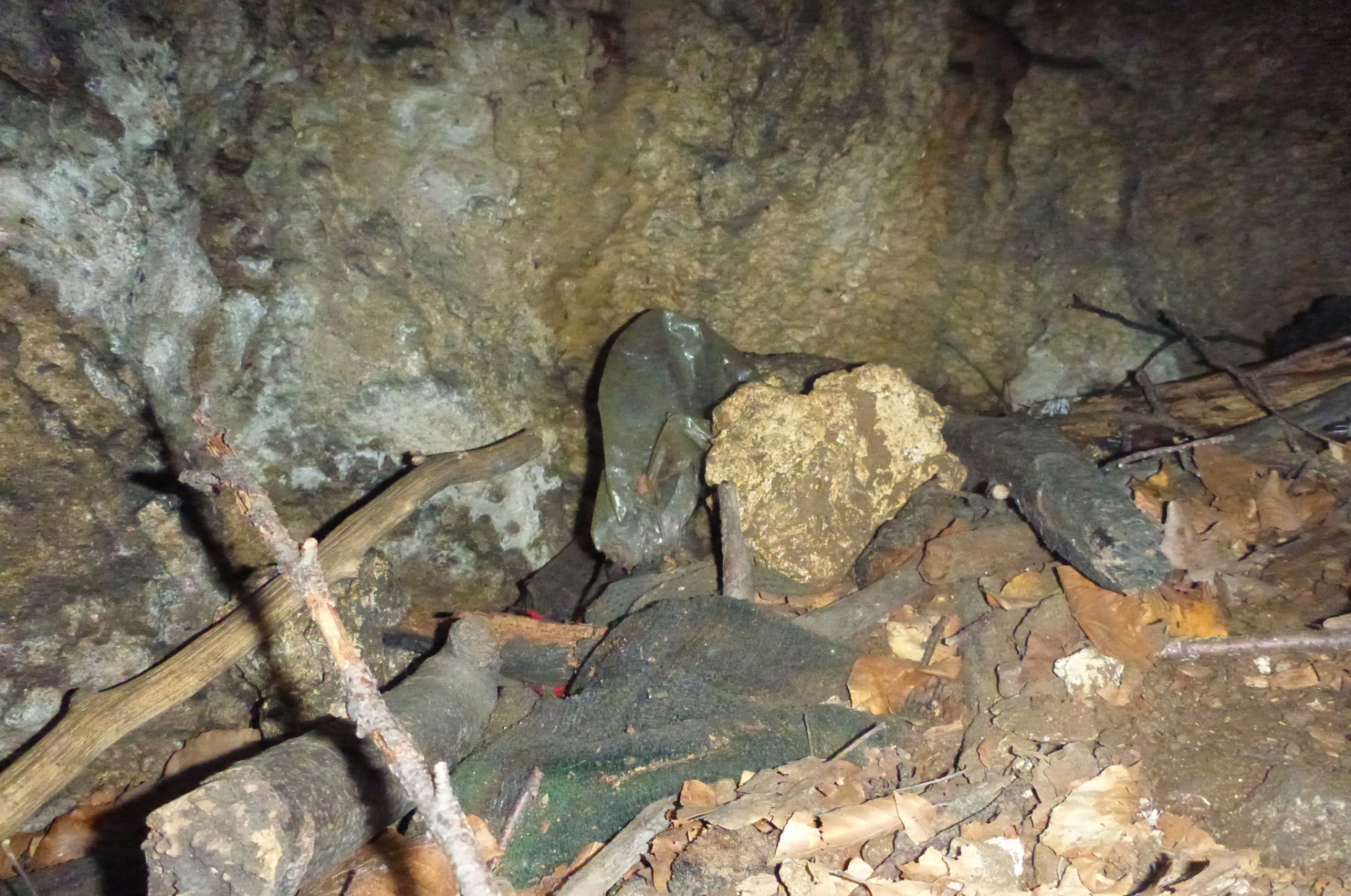 [Speaker Notes: smeće, boce i žice, unutra također ima plastičnih i staklenih boca kao i mnogo natpisa po zidovima.]
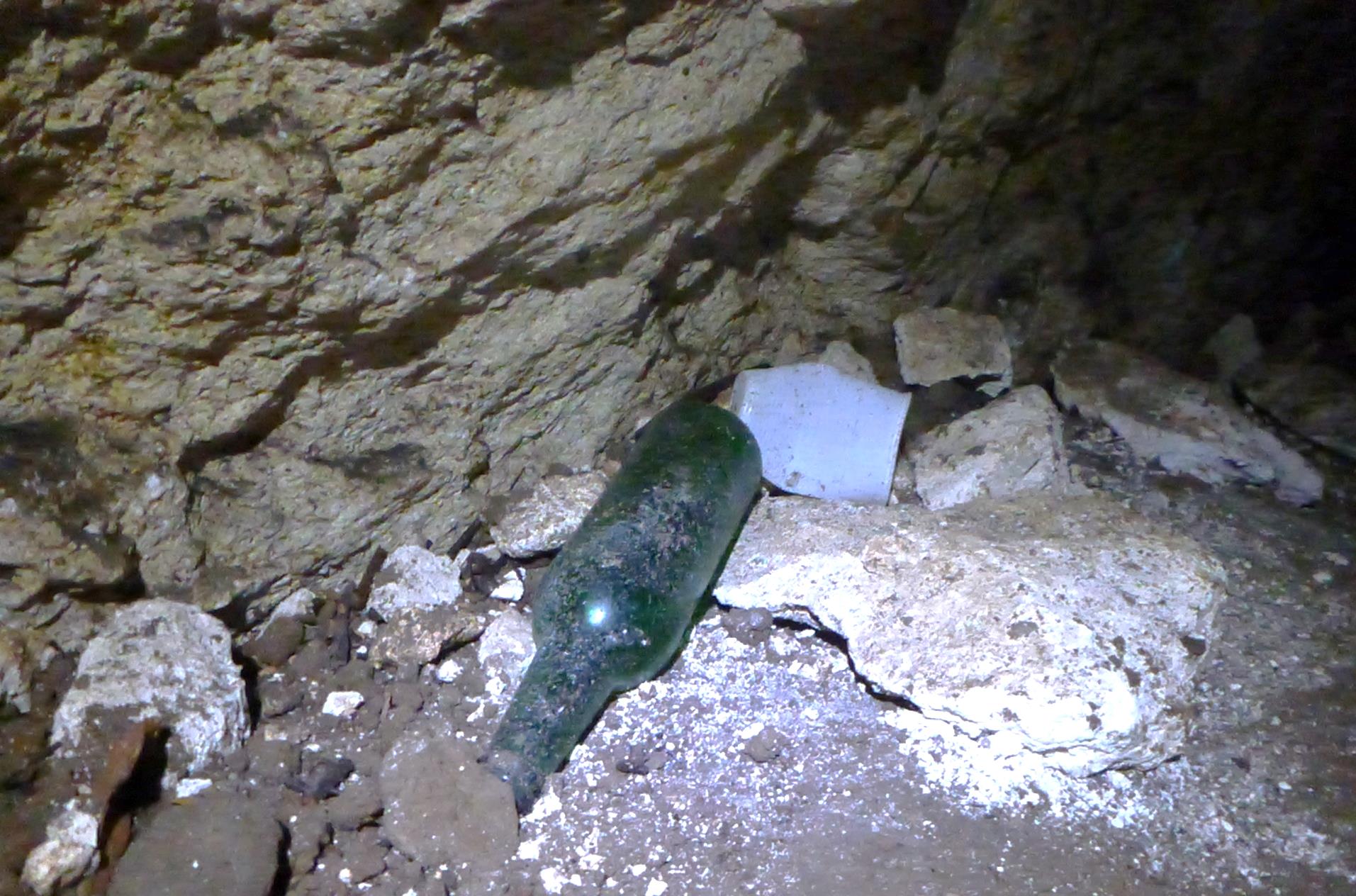 [Speaker Notes: ljudi uništavaju populacije podzemne faune osobito šišmiša koji pojedinačno obitavaju u speleološkom objektu]
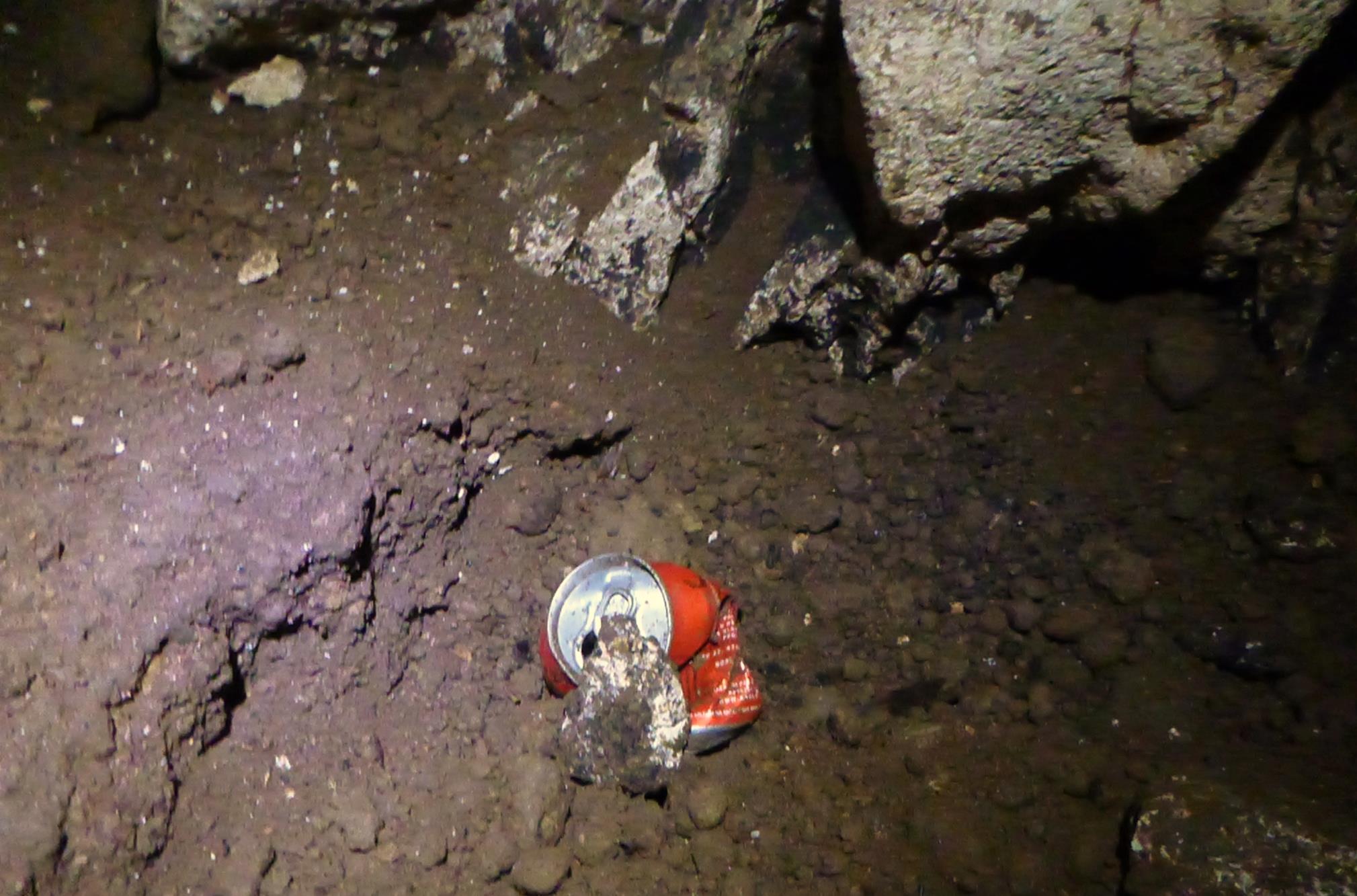 zaključak
Na području  općine Gornja Stubica postoji velika  bioraznolikost. 

   Potrebno je upoznati širu zajednicu sa biljnim i životinjskim  vrstama koje su zaštićene, kako bi se spriječilo njihovo daljnje uništavanje.
PREDLAŽEMO
Izradu edukativnih i informativnih materijala o prirodnim vrijednostima te autohtonim i zaštićenim vrstama na području  općine Gornja Stubica
Organiziranje manifestacije  gdje će se promovirati prirodne vrijednosti i važnost njenog očuvanja - putem predavanja, izložbi i informativnih materijala
Postavljanje raznih tematskih poučnih staza na području općine
Postavljanje edukativnih tabli s fotografijama unutrašnjosti spilje i spiljskih životinja, zaštićenih vrsta travnjaka i šume te popularno stručnim tekstovima.
Iniciranje edukativnih i promotivnih kampanja usmjerenih na održivi razvoj područja.
Promocija na društvenim mrežama.
BIORAZNOLIKOST GUPČEVOG KRAJA

Zaštićena flora i fauna







Gupčeva lipa nalazi se neposredno do mjesne crkve Sv. Jurja u Gornjoj Stubici i jedini je živi svjedok Seljačke bune iz 1573. g.
Letak su izradile učenice:
Ana Boltek
Martina Kovačić
Maja Junković
Dora Jakšić

U Stubičkim Toplicama  na Ekološkom kvizu "LijepaNaša“ 15.04.2016. godine predstavile  su školu Matije Gupca Gornja Stubica istraživačkim radom “Biološka raznolikost Općine Gornja Stubica”.
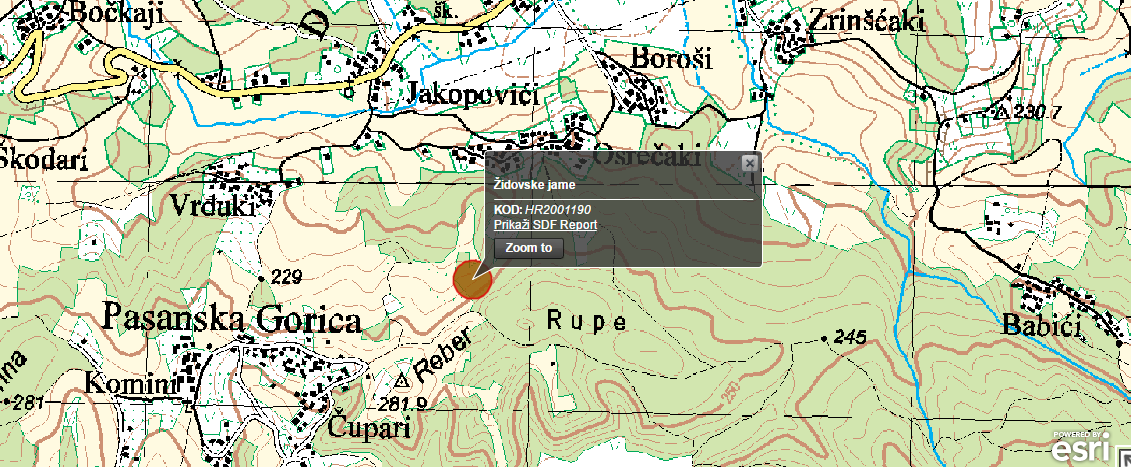 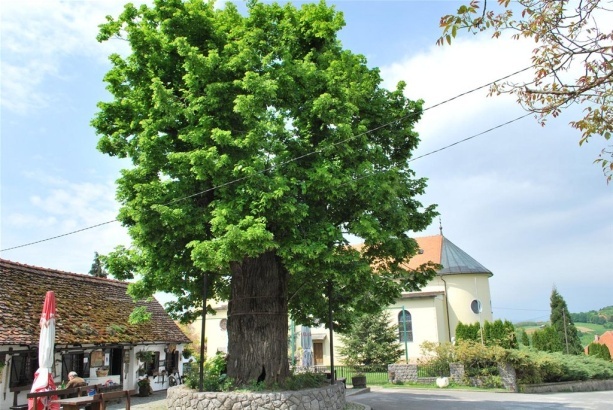 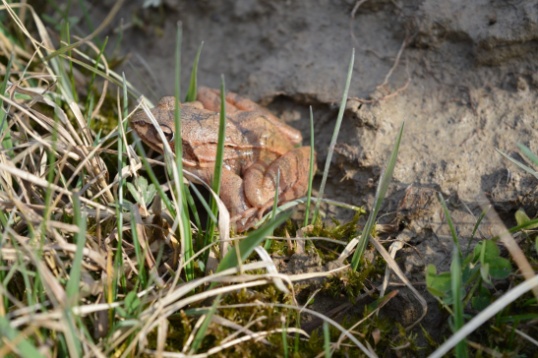 Livadna smeđa žaba (Rana temporaria)
Šuma
Židovske jame su
speleološki su objekt ,
dio ekološke mreže Natura 2000 u Hrvatskoj, smješten u Pasanskoj  Gorici
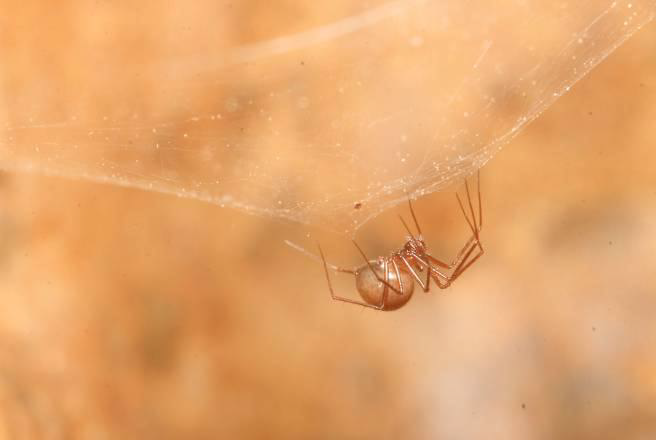 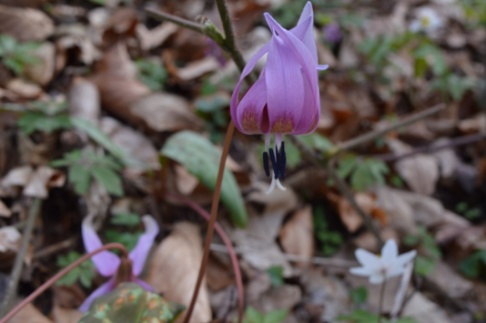 Pasji zub (Erythronium dens-canis )
Pauk (Troglohyphantes excavatus )
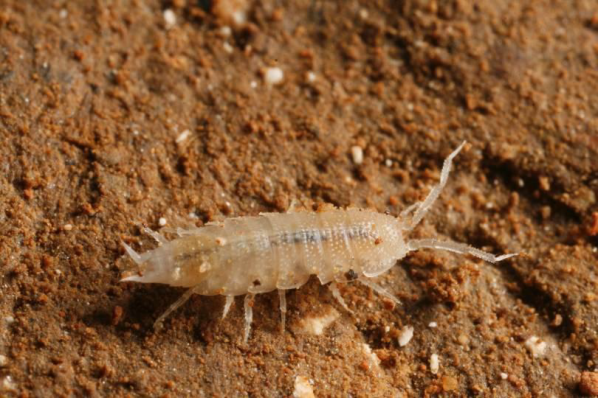 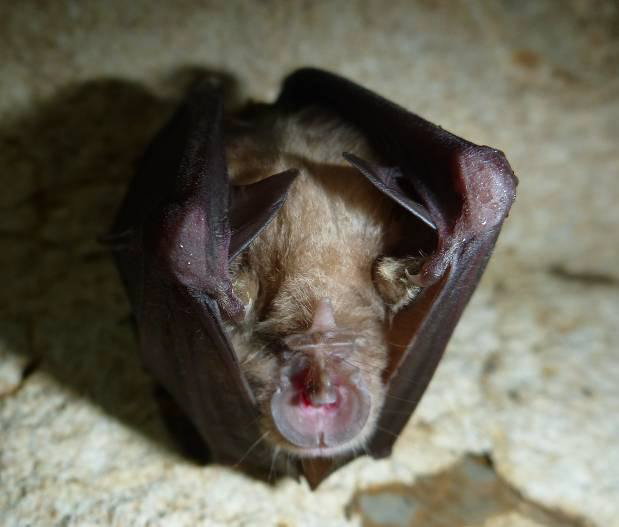 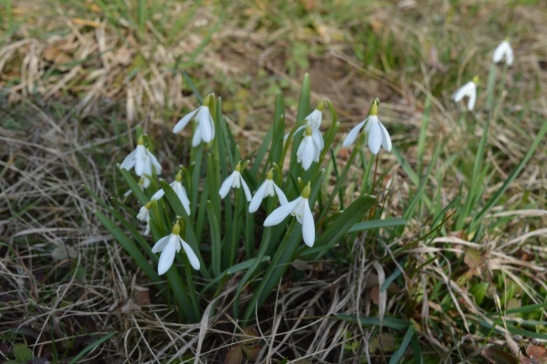 Jednakonožni rak  (Mesoniscus granigerfoto)
Visibaba (Galanthus nivalis ), proljetnica
Šišmiš (Rhinolophus ferrumequinum)
Travnjak
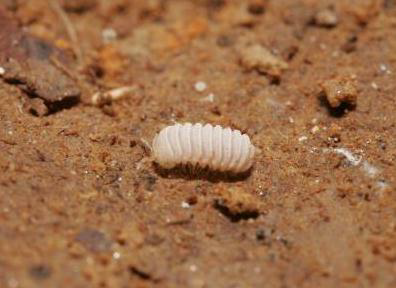 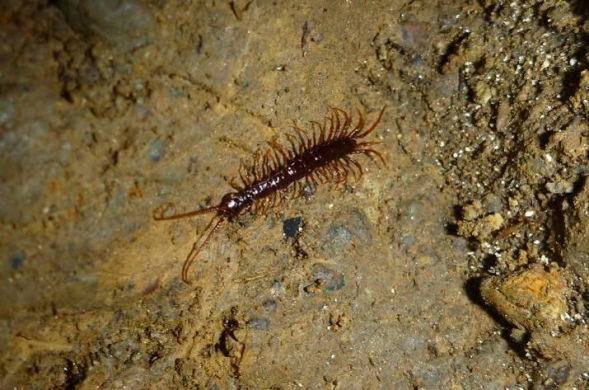 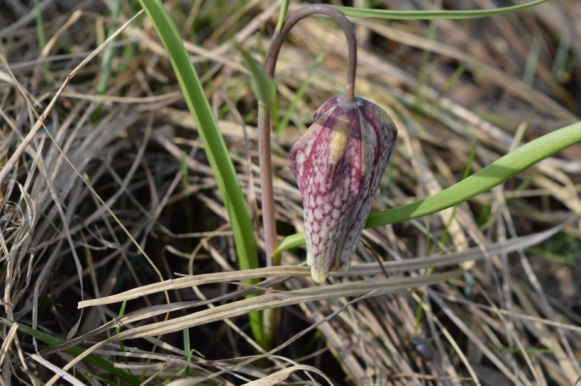 Kockavica (Fritillaria meleagris )
Dvojenog (Trachysphaera gibbula )
Striga (Lithobius sp.)